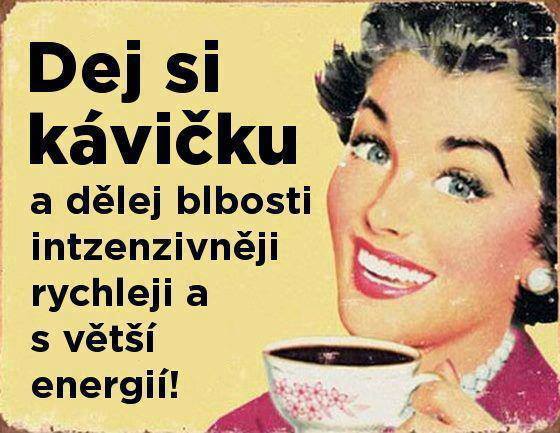 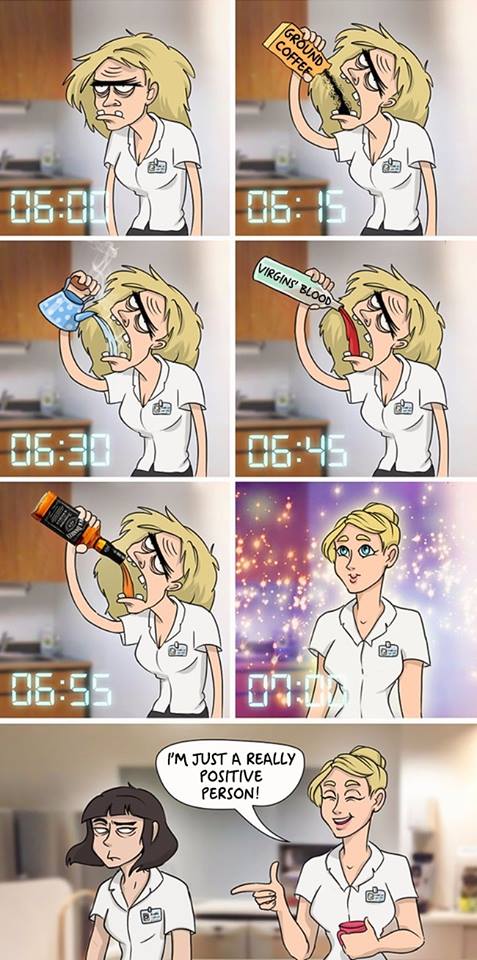 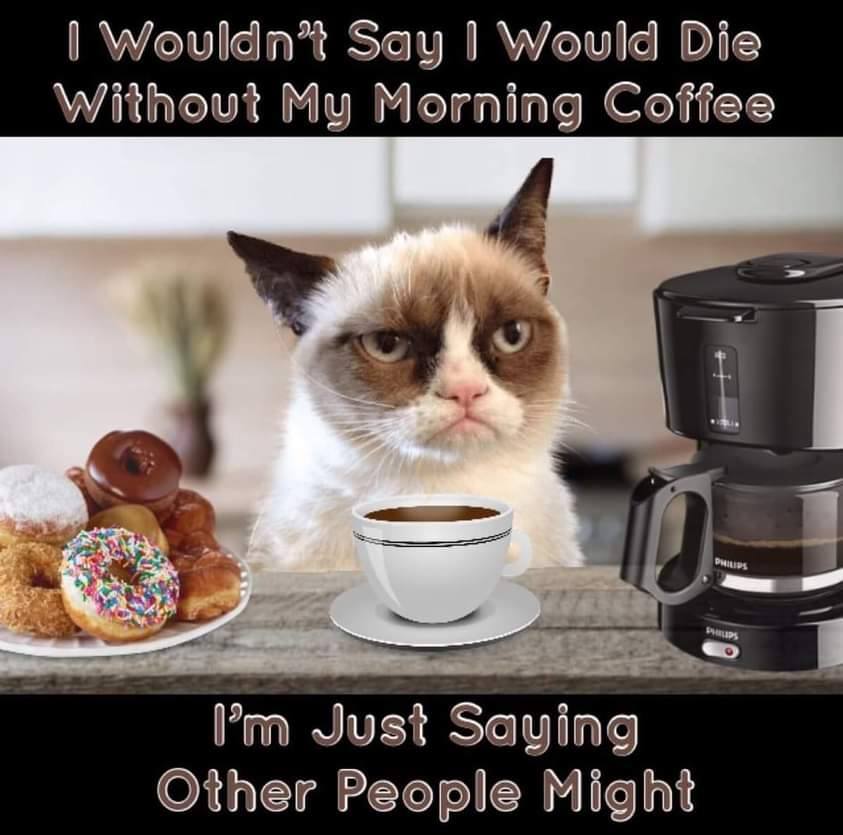 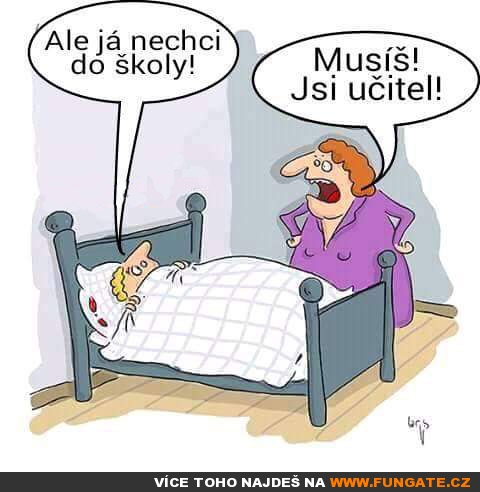 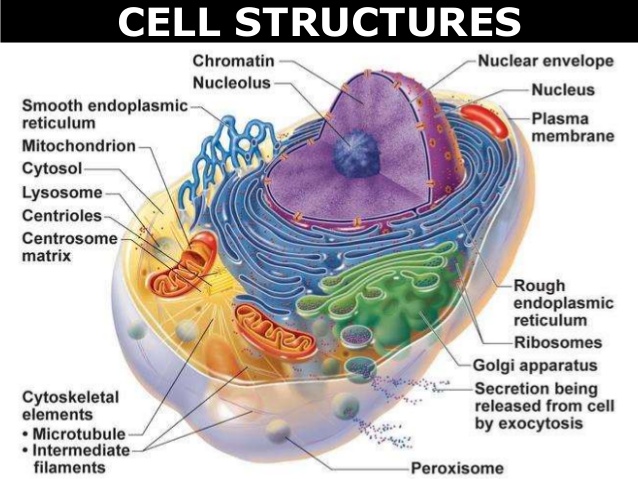 Neuron
Nervová soustava
Centrální nervový systém (CNS)
mozek
mícha
Periferní nervový systém (nervy)

Základní stavební jednotky
Neuron – přenos a zpracování informací
Gliové buňky – péče o neurony
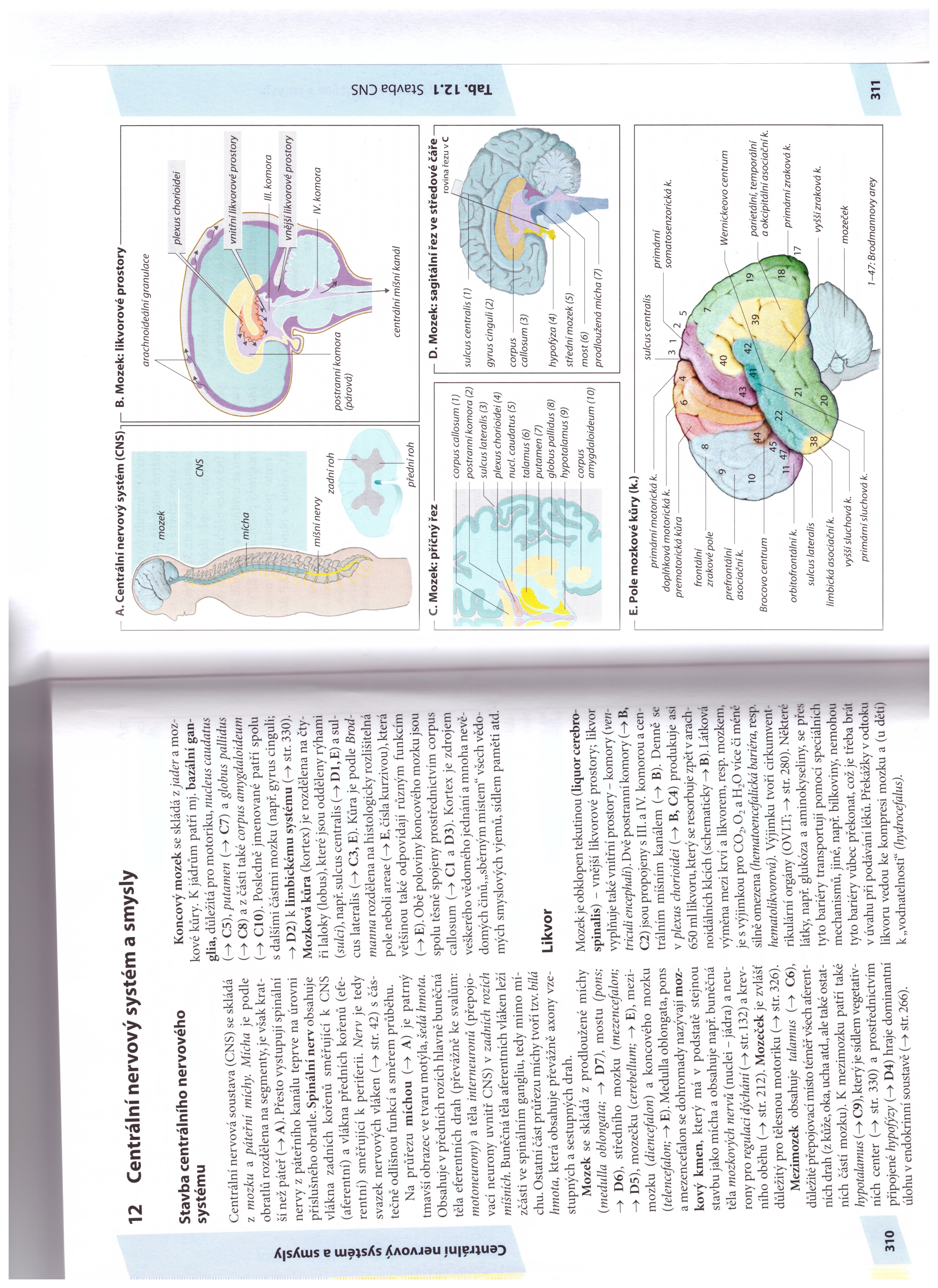 Převzato z: Atlas fyziologie člověka, S. Silbernagl
Hematoencefalická bariéra
Bariéra mezi kapilárou a mozkem – velice těsné spojení mezi buňkami 
Brání průchodu většině látek – ochrana mozku
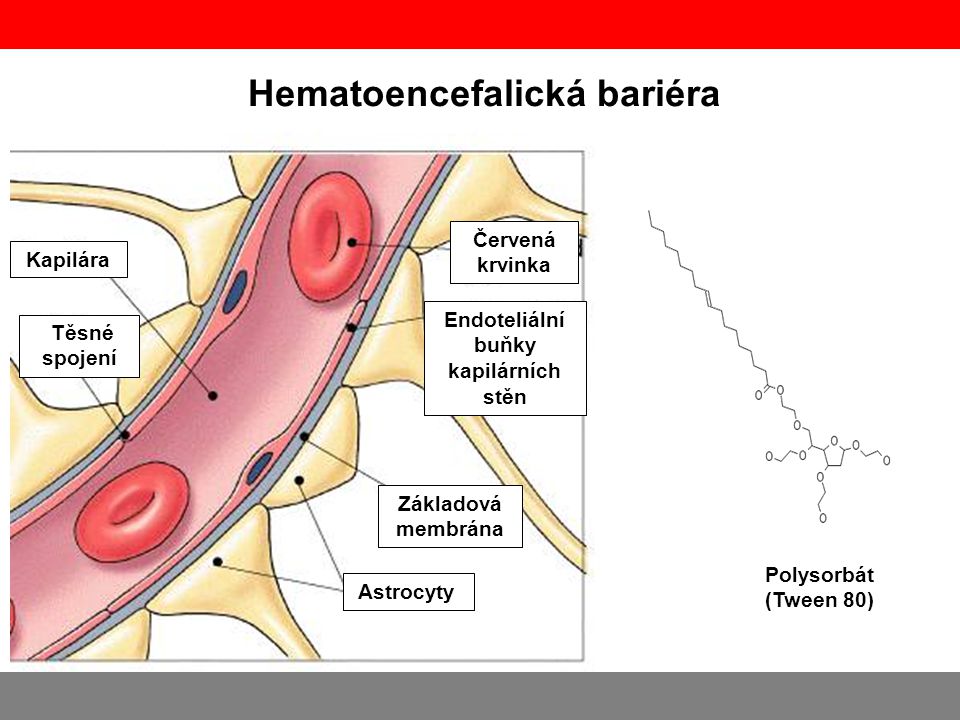 Pouze O2, CO2, H2O můžou procházet volně
Glukóza  a aminokyseliny jsou převáděné speciálními přenašeči
Většina ostatních látek neprochází (špatný prostup jedů i lékú)

Spojení mezi kapilárou a neuronem je zprostředkované gliovými buňkami (astrocyty – typ gliové buňky)
https://www.sciencephoto.com/media/c0303212/view
http://images.slideplayer.cz/8/2020577/slides/slide_12.jpg
Gliové buňky
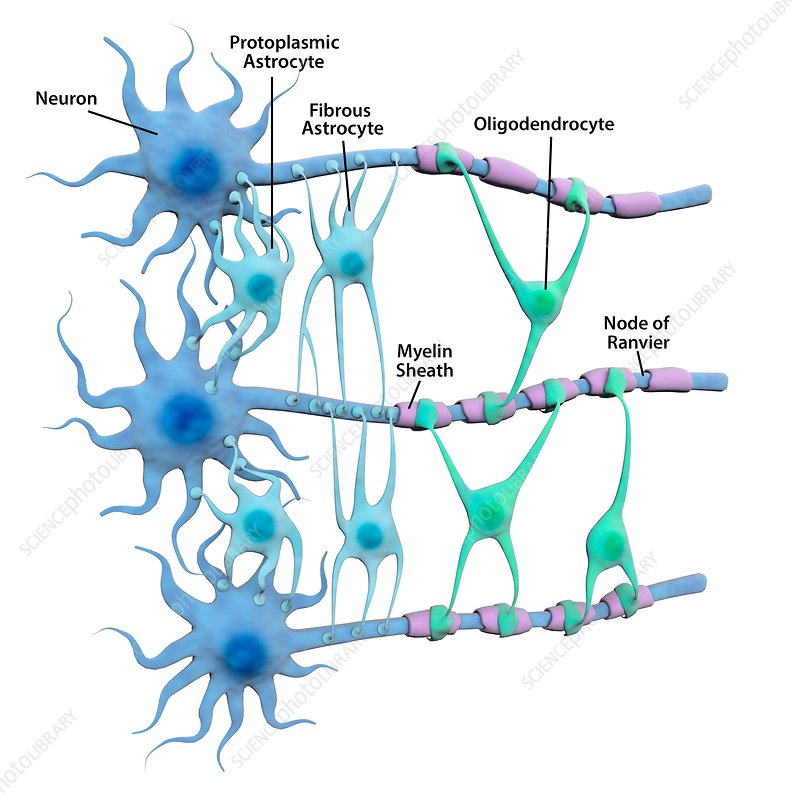 Neurony jsou citlivé na výkyvy v homeostáze – pH, teplota, tlak,…

Péče o neurony – neuroglie jsou chůvy a ošetřovatelky neuronů
- metabolická, ochranná, imunitní, homeostatická a oporná funkce (CNS nemá pojivové tkáně)
zajištění co nejpříznivějšího prostředí
Výživa a odvádění metabolitů
Neurony mají vysokou energetickou spotřebu
(vyžadují hodně ATP – vysoká spotřeba O2 a glukozy)
Ochrana před choroboplodnými látkami – fagocytóza
Tvorba myelinové pochvy
Odstranění neuromediátoru
https://www.sciencephoto.com/media/c0303212/view
http://images.slideplayer.cz/8/2020577/slides/slide_12.jpg
Stavba neuronu (nemyelinizovaný)
tělo neuronu (soma)
dendrity
jádro
iniciální segment
axon (neurit) 
vede jednosměrně akční potenciál od těla neuronu k synapsi
vedou signál k tělu neuronu
axonový hrbolek
kolaterály
(větvení)
axonové zakončení (synaptický knoflík)
Stavba neuronu (myelinizovaný)
axon
dendrity
Ranvierovy zářezy
jádro
iniciální segment
jádro Schwanovy buňky
axonový hrbolek
tělo neuronu (soma)
myelinová pochva
vzniká obtáčením Schwanovy buňky okolo axonu, elektricky izoluje
kolaterály
(větvení)
nebývají myelinizovaná
axon
jádro Schwany buňky
axonové (presynaptické) zakončení
řez Schwanovou buňkou
buňka je nezbytná pro regeneraci tohoto typu vlákna
Různé typy neuronů
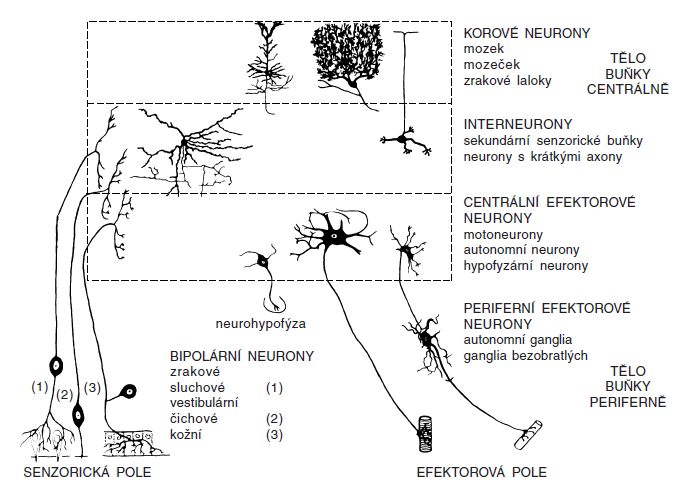 Různé typy neuronů
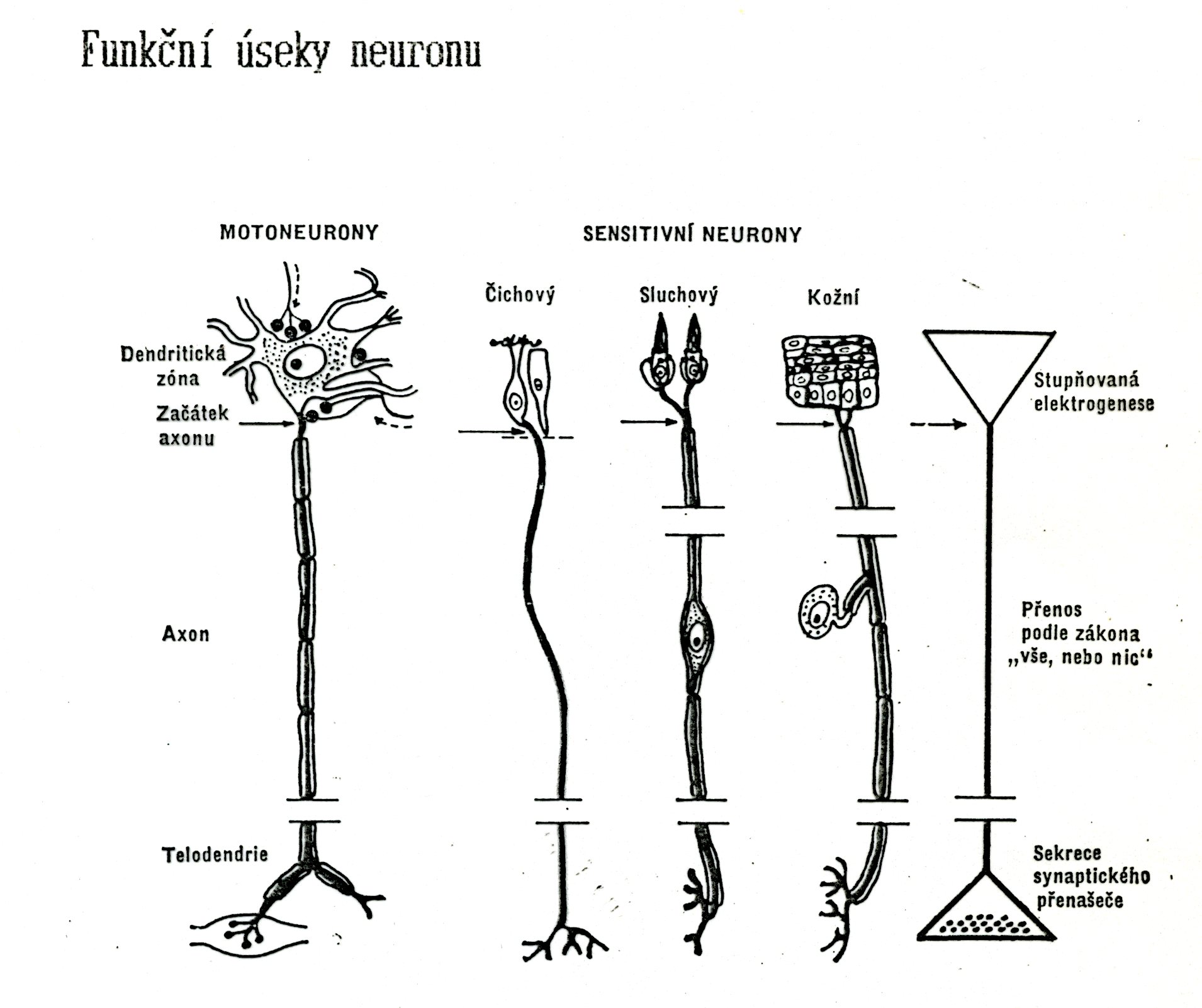 Klidové napětí a akční potenciál
+20 až 30 mV
klidové 
napětí
klidové 
napětí
+
akční 
potenciál
0 mV
Klidové napětí:
na membráně buňky za klidových podmínek 
uvnitř buňky je záporný náboj, na povrchu buňky je kladný náboj
0
-
klidový 
potenciál
napětí na membráně (mV)
klidový 
potenciál
překmit do kladného napětí
akční 
potenciál
-55 mV práh
buňka je nepropustná pro Na+
uvnitř buňky je větší koncentrace K+, mimo buňku je větší koncentrace Na+
koncentrace K+ uvnitř je menší než koncentrace Na+ vně 
  záporný náboj uvnitř buňky
-90 až -70 mV
0
1
2
čas (ms)
Klidové napětí a akční potenciál
+20 až 30 mV
Akční potenciál (AP)
Pokud je překročena prahová hodnota napětí (-55 mV), vzniká na membráně akční potenciál

Fáze depolarizace
otevírají se kanály pro Na+
Na+ vstupuje do buňky
Zákon vše nebo nic – nepřekročí-li se práh, žádný AP, překročí-li se práh – vzniká AP
depolarizace
+
repolarizace
hyperpolarizace
0 mV
0
-
klidový 
potenciál
klidový 
potenciál
napětí na membráně (mV)
překmit do kladného napětí
akční 
potenciál
-55 mV práh
-90 až -70 mV
0
1
2
Fáze repolarizace
kanály pro Na+ jsou znovu zavřeny
K+ vstupuje do buňky
Na+ je pumpován ven
Napětí se dostává zpět ke klidovým hodnotám
čas (ms)
klidové 
napětí
klidové 
napětí
hyperpolarizace
repolarizace
depolarizace
napětí na membráně (mV)
+20 až 30 mV
překmit do kladného napětí
+
0 mV
0
-
klidový 
potenciál
klidový 
potenciál
práh
-55 mV
Na+/K+ pumpa
pracuje stále
intersticium
-90 až -70 mV
membrána
0
1
2
čas (ms)
akční potenciál
K+
K+
K+
K+
K+
K+
K+
K+
Na+
Na+
Na+
Na+
Na+
Na+
Na+
Na+
Na+
cytoplazma
Klidové napětí a akční potenciál – polarita části neuronu
+20 až 30 mV
+
0 mV
0
-
klidový 
potenciál
napětí na membráně (mV)
klidový 
potenciál
překmit do kladného napětí
akční 
potenciál
-55 mV práh
-90 až -70 mV
0
1
2
čas (ms)
Šíření akčního potenciálu (nemyelinizované vlákno)
Akční potenciál (AP) vzniká v iniciálním segmentu axonu
AP se šíří axonem směrem od těla neuronu
Pokud iniciální depolarizace nepřekročí prahovou hodnotu napětí, AP nevzniká
Pokud iniciální depolarizace překročí prahovou hodnotu napětí, AP vzniká a šíří se dál axonem
Šíření akčního potenciálu 
(nemyelinizované vlákno) - detail
Akční potenciál (AP) šířící se axonem
repolarizovaná membrána
depolaritovaná membrána
repolarizace
depolarizace
polarizovaná membrána
Šíření akčního potenciálu 
(nemyelinizované vlákno) - detail
Šíření akčního potenciálu 
(nemyelinizované vlákno) - detail
Šíření akčního potenciálu 
(nemyelinizované vlákno) - detail
Šíření akčního potenciálu 
(nemyelinizované vlákno) - detail
Šíření akčního potenciálu 
(nemyelinizované vlákno) - detail
AP se šíří bez dekrementu (bez úbytku), tzn. AP je stále stejně velký
Protože je AP stále stejně velký, přenášená informace se kóduje do frekvence AP
Šíření akčního potenciálu 
(myelinizované vlákno) - detail
Klidové napětí
Šíření akčního potenciálu 
(myelinizované vlákno) - detail
Vznik AP v iniciálním segmentu axonu
Šíření akčního potenciálu 
(myelinizované vlákno) - detail
AP přeskočí myelinovou pochvu k Ranvierově zářezu
Šíření akčního potenciálu 
(myelinizované vlákno) - detail
…a k dalšímu Ranvierově zářezu…
Šíření akčního potenciálu 
(myelinizované vlákno) - detail
…a k dalšímu Ranvierově zářezu…
Šíření akčního potenciálu 
(myelinizované vlákno) - detail
…a k dalšímu Ranvierově zářezu…
Saltatorní vedení AP – rychlejší
(nemyelizovaná vlákna vedou AP pomaleji)
Synaptická zakončení
axosomatická synapse
axodendritická synapse
synapse na iniciálním segmentu axonu
synapse na synapsi
synpase na axonu
Synaptické zakončení neuronu je i na svalech (neuromotorická ploténka), nebo na žlázách
Synapse obecně
vezikuly s neuromediátorem (neurotransmiterem)
synaptické zakončení
synaptická štěrbina
axon
presynaptická membrána
specifický receptor
postsynaptická membrána (na buňce neuronu, svalu, žláze,….)
Synapse obecně
Vezikuly se přiblíží k membráně a uvolní mediátor do synaptické štěrbiny
příchozí akční potenciál
Příklady neuromediátorů: 
Acetylchlin, nor-adrenalin,  dopamin, serotonin, GABA,…
Synapse obecně
Neuromediátor navázaný na receptor spouští sekvenci dalších dějů na postsynaptické buňce
Možné děje vyvolané navázáním synaptického mediátoru:
Navázání neuromediátoru na receptory
Otevření iontových kanálů pro 
Ca2+, Na+   depolarizace membrány
Cl-, K+  hyperpolarizace membrány
Kontrakce svalu (nervosvalové ploténka)
Sekrece různých působků (u žláz)
Metabolické změny, atd……
Synapse obecně
vyklízení mediátoru zpět do synaptického zakončení
Neuromediátor je následně po svém vylití velice rychle „uklízen“ ze synaptické štěrbiny různými způsoby
deaktivace mediátoru a jeho rozklad
Příklad: Nervo-svalová ploténka kosterního svalu
Acetylcholin je deaktivován acetylcholinesterázou a štěpen na acetyl a cholin
myelinová pochva
axon
 -motoneuronu
membrána Schwanovy buňky
synaptické vezikuly s acetylcholinem
sarkolema
synapse
sarkoplazma
mitochondrie
N – cholinergní
 receptory
postsynaptické invaginace
svalové vlákno
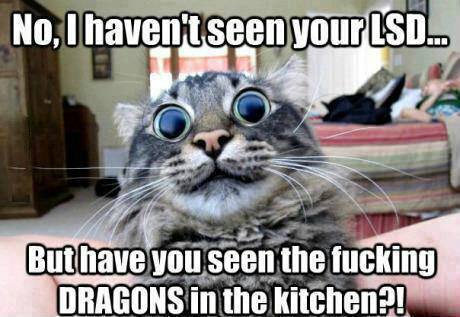 Drogy, jedy a receptory
(bonus, netřeba znát)
Heroin – opiáty – opioidní receptory  - adaptivní
Ve své důsledku inhibují vylití noradrenalinu ze zakončení sympatických nervových vláken – inhibice efektu sympatiku
(mioza – zúžení zornic)
Atropin (beladona)  - tlumí muskarinové receptory, na které se váže acetylcholin – inhibice aktivity parasympatiku
(mydriáza – rozšíření zornic)
Botulotoxin – inhibice vylití acetylcholinu na nervosvalové ploténce – nedochází ke kontrakci svalu – ochablost, udušení
Muskarin – jed muchomůrky – váže se na muskarinové receptory – aktivace parasympatické odezvy
nervově paralytické bojové látky (zvláště organofosfáty, např. sarin) – inhibice acetylcholin esterázy – akumulace acetylcholinu vede k trvalé kontrakci svalů - udušení
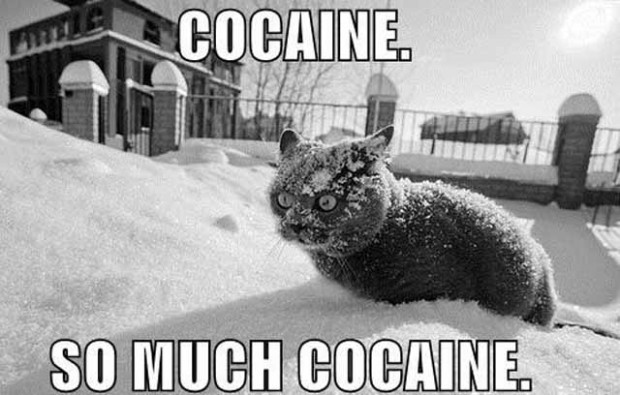 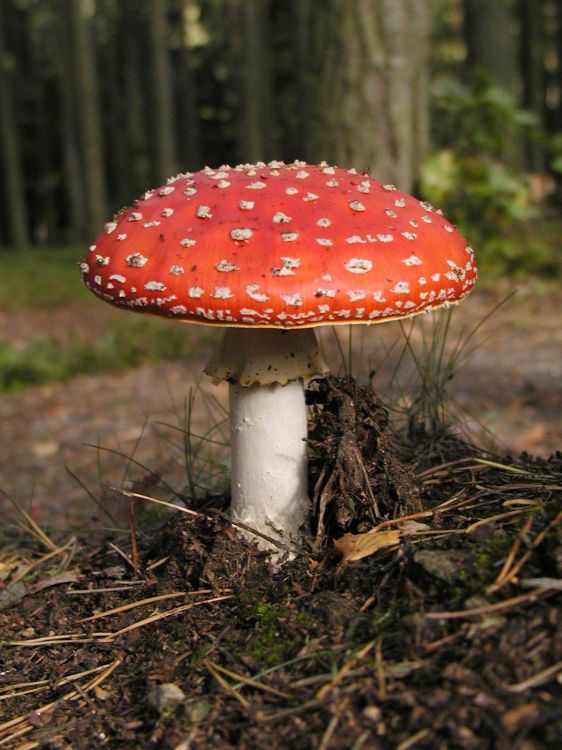 Postsynaptický potenciál (PSP)
Neurotransmitery navázané na určité typy receptorů postsynaptické membrány způsobí k otevření iontových kanálů a přesun iontů z/do buňky 
změna potenciálů na postsynaptické membráně  
  vzniká postsynaptický potenciál
Postsynaptický potenciál 
je slabý (mnohokrát slabší než AP)
šíří se od synapse s dekrementem (úbytkem) – zmenšuje se, když se vzdaluje od synapse (postupně zaniká)
AP
Postsynaptická membrána
Iont
Receptor s navázaným neurotransmiterem
Iontový kanál
Jeden typ neurotransmiteru se váže na jeden typ receptoru  a otvírá jeden typ iontových kanálů
Excitační postsynaptický potenciál (EPSP)
Postsynaptický potenciál vyvolávající depolarizaci buňky (ale mnohem slabší než je AP)
Vstup kationtů do buňky (např. Ca2+ nebo Na+)
Na+
Postsynaptická membrána
napětí (mV)
-70
-90
Na+
Receptor s navázaným neurotransmiterem
čas (ms)
0
2
4
6
Jeden typ neurotransmiteru se váže na jeden typ receptoru  a otvírá jeden typ iontových kanálů
Např. acetylcholin navázaný na nikotinový receptor způsobí otevření kanálu pro Na+ a vstup Na+ do buňky
Iontový kanál
Inhibiční postsynaptický potenciál (IPSP)
Postsynaptický potenciál vyvolávající hyperpolarizaci buňky
Vstup aniontů do buňky (např. Cl-) nebo výstup kationtů z buňky (K+)
Cl-
Postsynaptická membrána
napětí (mV)
-85
-90
Cl-
Receptor s navázaným neurotransmiterem
čas (ms)
0
2
4
6
Jeden typ neurotransmiteru se váže na jeden typ receptoru  a otvírá jeden typ iontových kanálů
Např. GABA navázaná na GABAA způsobí otevření kanálu pro Cl- a vstup Cl- do buňky
Iontový kanál
Šíření excitačního postsynaptického potenciálu
Postsynaptický potenciál 
je slabý (mnohokrát slabší než AP)
šíří se od synapse s dekrementem (úbytkem) – zmenšuje se, když se vzdaluje od synapse (postupně zaniká)
akční potenciál
axon
EPSP šířící se po dendritu
Excitační synapse
dendrit
Tělo neuronu
Šíření inhibičního postsynaptického potenciálu
Postsynaptický potenciál 
je slabý
šíří se od synapse s dekrementem (úbytkem) – zmenšuje se, když se vzdaluje od synapse (postupně zaniká)
akční potenciál
axon
IPSP šířící se po dendritu
Inhibiční synapse
dendrit
Tělo neuronu
Sčítání postsynaptických potenciálů
EPSP a IPSP, které vznikly na dendritu ve stejný čas
Na těle neuronu můžou být zároveň excitační i inhibiční synapse
EPSP a IPSP se sčítají – souhrnné PSP
Převaha IPSP – hyperpolarizace membrány
Převaha EPSP – depolarizace membrány
EPSP
Souhrnný PSP
IPSP
akční potenciál
axon
napětí (mV)
EPSP
excitační synapse
-70
dendrit
inhibiční synapse
-90
IPSP
axon
čas (ms)
0
2
4
6
Tělo neuronu
akční 
potenciál
příchozí akční potenciál
axon
EPSP šířící se po dendritu
excitační synapse
tělo neuronu
dendrit
IPSP šířící se po dendritu
inhibiční synapse
Sčítání postsynaptických potenciálů
Na těle neuronu můžou být zároveň excitační i inhibiční synapse
EPSP a IPSP se sčítají
Dva EPSP, které vznikly na dendritu ve stejný čas
Souhrnný PSP
EPSP
akční potenciál
axon
napětí (mV)
EPSP
Excitační synapse
-70
dendrit
Excitační synapse
-90
EPSP
čas (ms)
0
2
4
6
Tělo neuronu
akční 
potenciál
příchozí akční potenciály
napětí (mV)
akční potenciál
inhibiční synapse
práh -55
zvyšující se souhrnný PSP
tělo neuronu
dendrit
-70
excitační synapse
IPSP
-90
čas (ms)
0
2
4
6
iniciální segment axonu
vzniklý akční potenciál
Sčítání postsynaptických potenciálů
napětí (mV)
Všechny EPSP a IPSP, které ve stejný čas přišly na neuron se sčítají
Pokud součet všech PSP překročí prahovou hodnotu (kolem -55mV), vzniká akční potenciál
Akční potenciál
práh -55
Souhrnný PSP
-70
EPSP
Iniciální segment axonu
EPSP
IPSP
-90
čas (ms)
0
2
4
6
IPSP
EPSP – má různou amplitudu, která je ale menší než amplituda akčního potenciálu, šíří se s dekrementem
Akční potenciál – vzniká jen po překročení prahu, má konstantní amplitudu, šíří se bez dekrementu

Depolarizace membrány nemusí vést k AP
Pokud depolarizace nepřekročí práh, AP nevzniká
Prostorová sumace
napětí (mV)
Akční potenciál
Čím více je na neuronu excitačních synapsí, na které ve stejný čas přišel AP, tím více vzniklo EPSP a tím snadněji je dosaženo prahu pro vznik AP na postsynaptickém neuronu
práh -55
EPSP
-70
Iniciální segment axonu
-90
Přicházející AP
čas (ms)
0
2
4
6
Vzniklé AP
EEG
Vzniká součtem Excitačních postsynaptických potenciálů, ne AP (trvají příliš krátce)
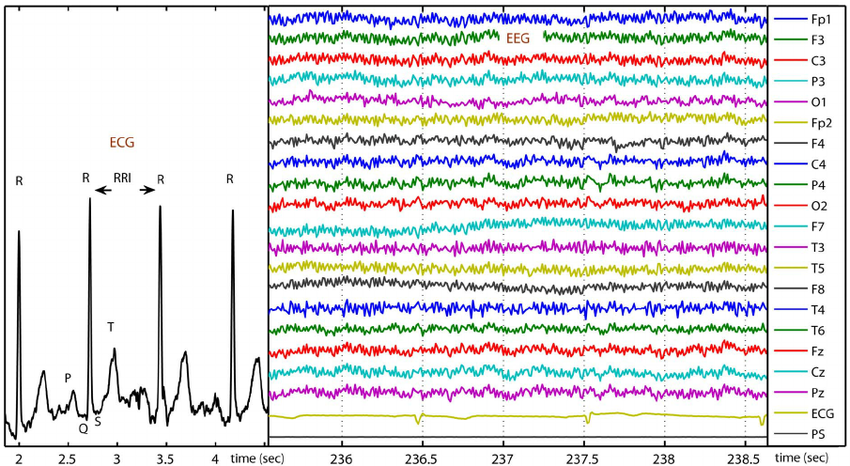 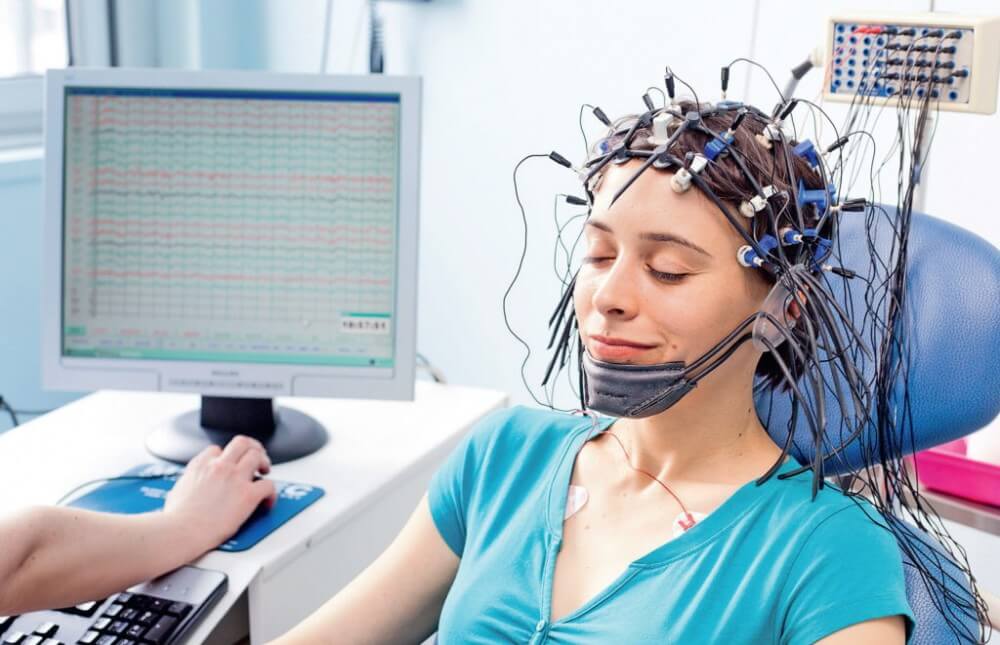 Konvergence
Jeden neuron může mít na sobě synapse několika jiných neuronů

Dochází ke sčítání informací z těchto ostatních neuronů
Divergence
Jeden neuron může inervovat několik neuronů
Inhibice
Inhibice – dopředná blokáda
inhibice
excitace
Inhibice – zpětná blokáda
excitace
inhibice
excitace
Časová sumace
Čím vyšší je frekvence AP přicházejících na synapsi, tím větší je souhrnný PSP a tím dříve je dosaženo prahové hodnoty pro vznik AP na postsynaptickém neuronu
Vzniklé AP
Přicházející AP
Akční potenciál (AP)
Postsynaptický neuron
EPSP
Presynaptický neuron
práh
Souhrnný PSP
Jednotlivé EPSP
napětí (mV)
Jednotlivé EPSP
-70
-90
čas (s)
Přicházející AP – presynaptická membrána
Kódování informace
Kódování - intenzita podnětu zaznamenaná receptorem je překódovaná do frekvence AP
Dekódování - na synapsi je frekvence AP převedena do PSP
Rekódování - pokud součet všech PSP překročí práh, vzniká AP
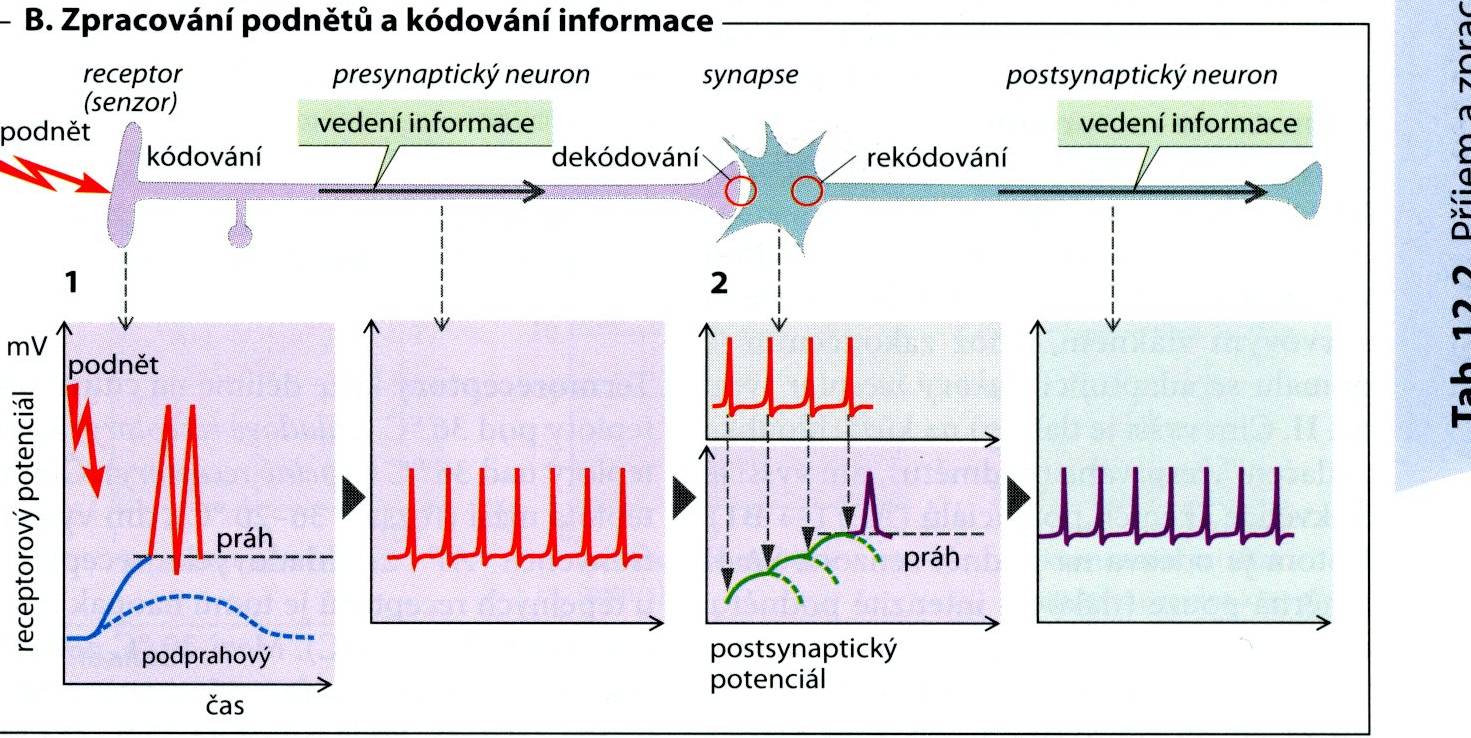 Převzato z: Atlas fyziologie člověka, S. Silbernagl
Podnět a intenzita
Podnět (sluchový, zrakový, hmatový,….) je kódován receptorem do frekvence AP
Čím déle trvá podnět, tím menší intenzita podnětu stačí pro vznik AP
Čím větší je intenzita podnětu, tím kratší podnět stačí pro vznik AP

Reobáze: nejmenší podnět, při kterém ještě dojde ke vzniku AP

Chronaxie: délka podnětu, která je nezbytná pro vznik AP, je-li intenzita podnětu o velikosti dvou reobází
intenzita podnětu
2 x reobáze
reobáze
délka trvání podnětu
chronaxie